ΠΑΙΧΝΙΔΙ ΓΝΩΣΕΩΝ ΓΙΑ ΤΗΝ ΑΝΟΙΞΗ
ΠΑΤΗΣΕ ΤΗ ΣΩΣΗ ΕΙΚΟΝΑ ΜΕ ΤΗ ΣΩΣΤΗ ΑΠΑΝΤΗΣΗ

ΔΗΜΙΟΥΡΓΙΑ: ΣΤΕΛΛΑ ΒΑΛΕΡΚΟΥ
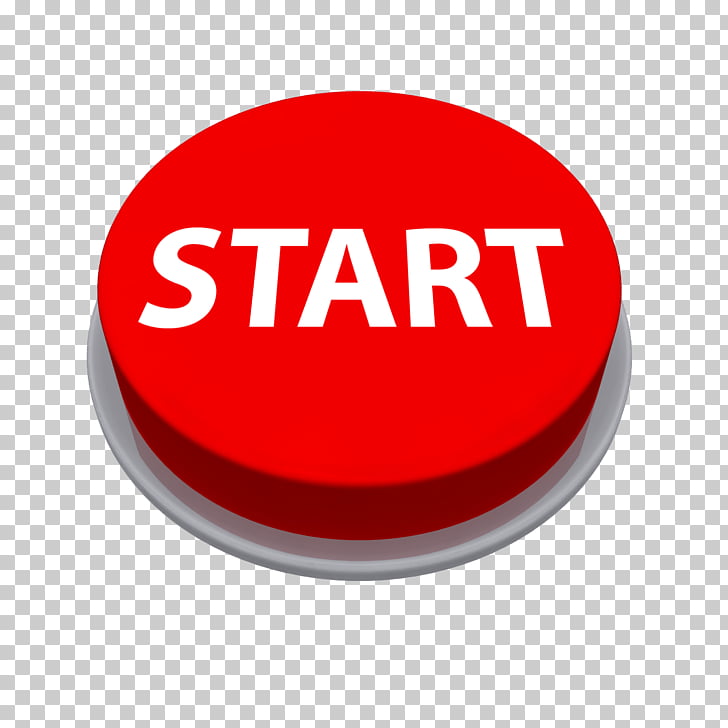 ΤΗΝ ΑΝΟΙΞΗ Ο ΚΑΙΡΟς ΑΡΧΙΖΕΙ ΝΑ EIΝΑΙ ΠΙΟ….
ΚΡΥΟΣ
ΖΕΣΤΟΣ
ΣΩΣΤΑ!!!!
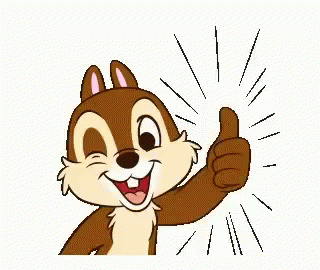 ΣΥΝΕΧΙΣΕ
ΤΗΝ ΑΝΟΙΞΗ Ο ΚΑΙΡΟΣ ΕΙΝΑΙ ΠΙΟ…..
ΗΛΙΟΛΟΥΣΤΟΣ
ΒΡΟΧΕΡΟΣ
ΣΩΣΤΑ!!!!
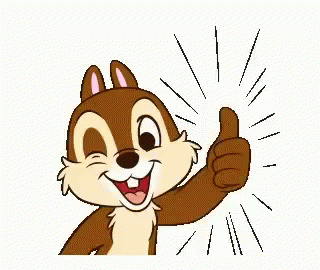 ΣΥΝΕΧΙΣΕ
ΤΗΝ ΑΝΟΙΞΗ ΦΟΡΑΜΕ….
ΠΙΟ ΖΕΣΤΑ ΡΟΥΧΑ
ΠΙΟ ΛΕΠΤΑ ΡΟΥΧΑ
ΣΩΣΤΑ!!!!
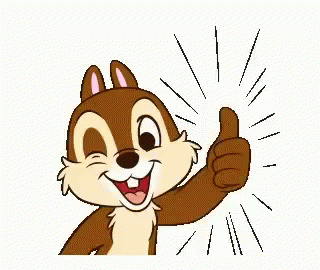 ΣΥΝΕΧΙΣΕ
ΤΗΝ ΑΝΟΙΞΗ…….
ΑΝΘΙΖΟΥΝ ΤΑ ΛΟΥΛΟΥΔΙΑ
ΠΕΦΤΟΥΝ ΤΑ ΦΥΛΛΑ
ΣΩΣΤΑ!!!!
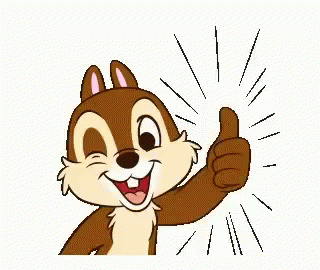 ΣΥΝΕΧΙΣΕ
ΤΗΝ ΑΝΟΙΞΗ….
ΤΑ ΖΩΑ ΠΕΦΤΟΥΝ ΣΕ ΧΕΙΜΕΡΙΑ ΝΑΡΚΗ
ΒΓΑΙΝΟΥΝ ΤΑ ΕΝΤΟΜΑ
ΣΩΣΤΑ!!!!
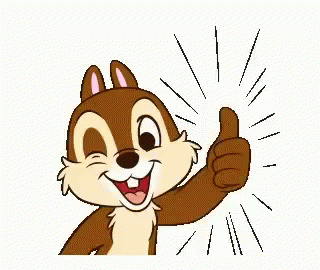 ΣΥΝΕΧΙΣΕ
ΤΗΝ ΑΝΟΙΞΗ ΓΙΟΡΤΑΖΟΥΜΕ….
ΤΑ ΧΡΙΣΤΟΥΓΕΝΝΑ
ΤΟ ΠΑΣΧΑ
ΣΩΣΤΑ!!!!
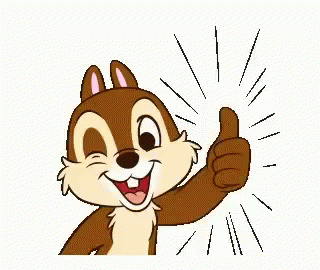 ΣΥΝΕΧΙΣΕ
ΤΗΝ ΑΝΟΙΞΗ ΑΚΟΥΜΕ ΠΕΡΙΣΣΟΤΕΡΟ…
ΤΑ ΠΟΥΛΙΑ ΠΟΥ ΚΕΛΑΗΔΟΥΝ
ΤΙΣ ΑΣΤΡΑΠΕΣ
ΣΩΣΤΑ!!!!
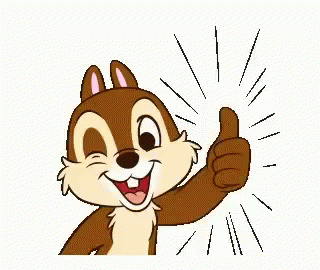 ΣΥΝΕΧΙΣΕ
ΤΗΝ ΑΝΟΙΞΗ ΜΟΙΡΙΖΟΥΜΕ ΠΕΡΙΣΣΟΤΕΡΟ…
ΤΟ ΒΡΕΓΜΕΝΟ ΧΩΜΑ
ΤΑ ΛΟΥΛΟΥΔΙΑ ΠΟΥ ΑΝΘΙΖΟΥΝ
ΣΩΣΤΑ!!!!
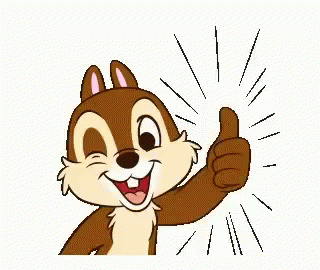 ΣΥΝΕΧΙΣΕ
ΤΗΝ ΑΝΟΙΞΗ……
ΕΡΧΟΝΤΑΙ ΤΑ ΧΕΛΙΔΟΝΙΑ
ΦΕΥΓΟΥΝ ΤΑ ΧΕΛΙΔΟΝΙΑ
ΜΠΡΑΒΟ ΟΛΟΚΛΗΡΩΣΕΣ ΤΟ ΠΑΙΧΝΙΔΙ!!!!
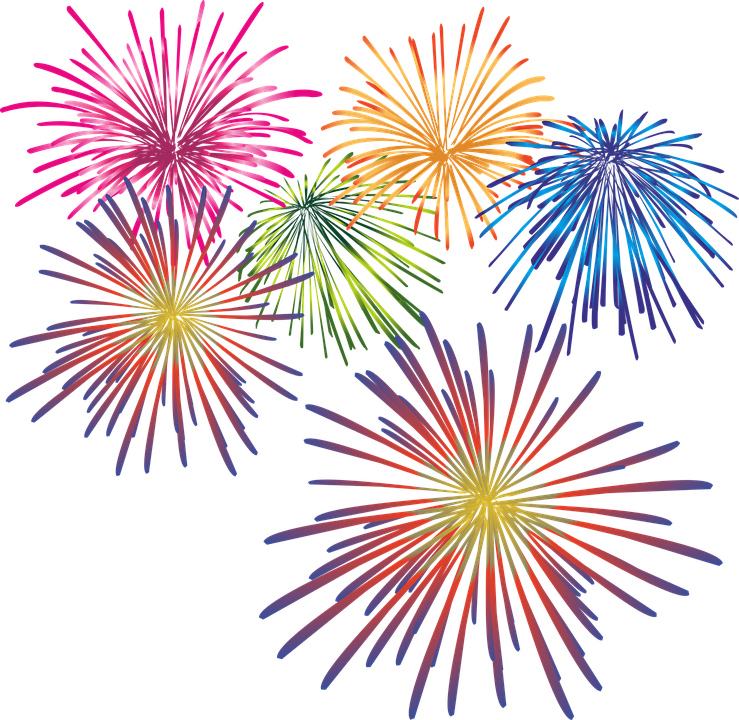 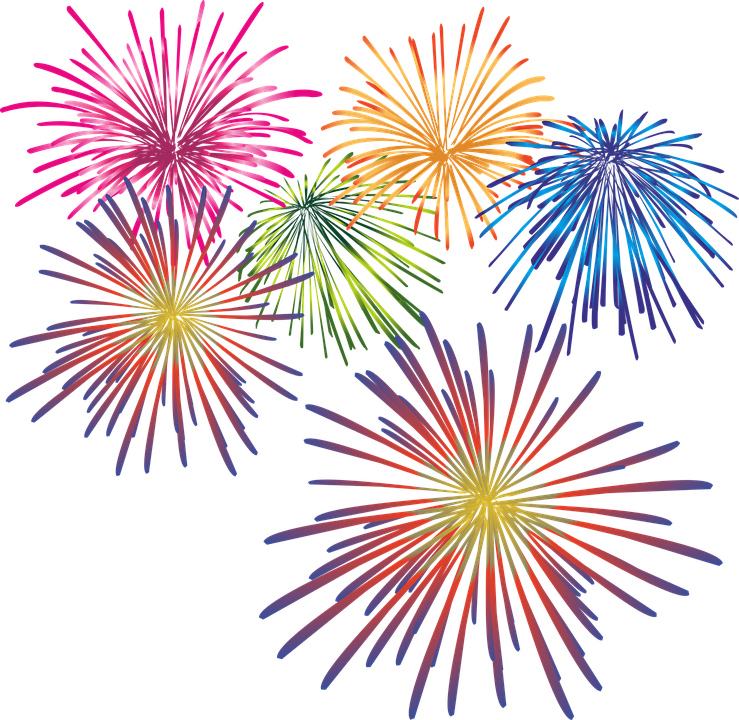 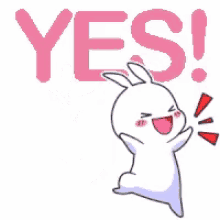 ΠΡΟΣΠΑΘΗΣΕ ΠΑΛΙ!!!
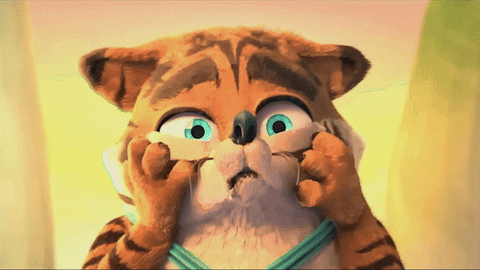 ΕΠΙΣΤΡΟΦΗ